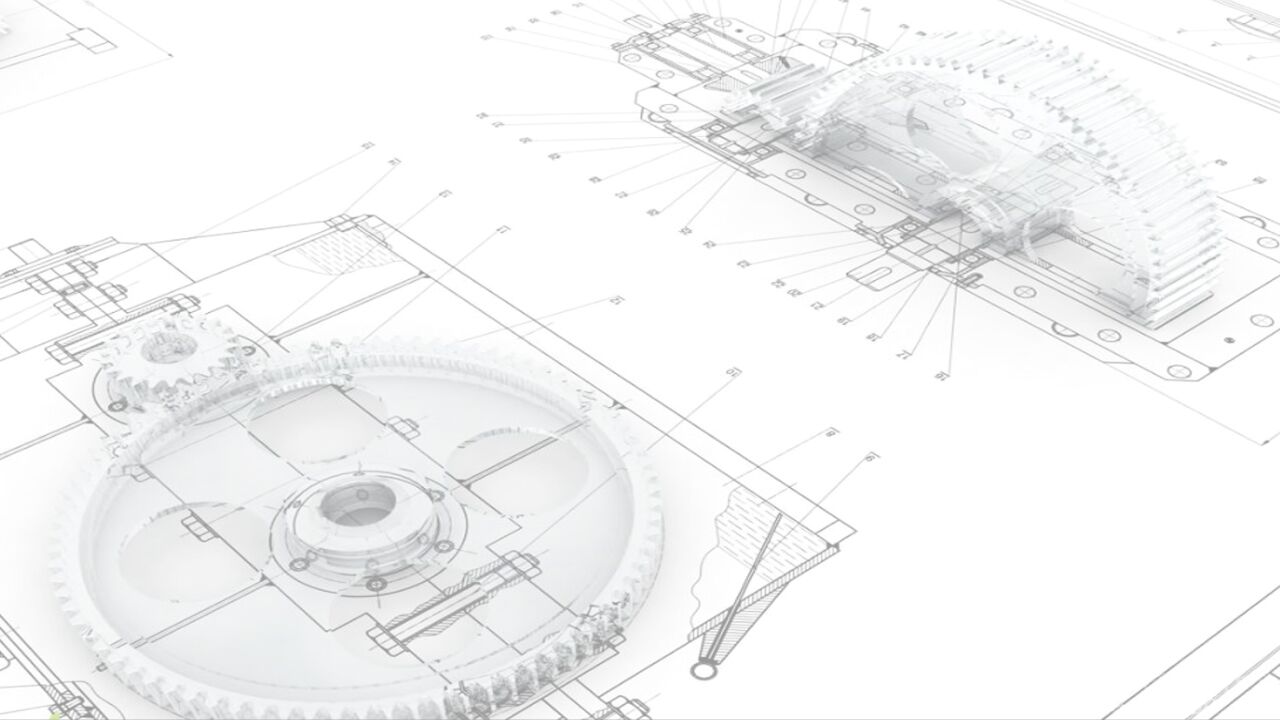 直线的投影
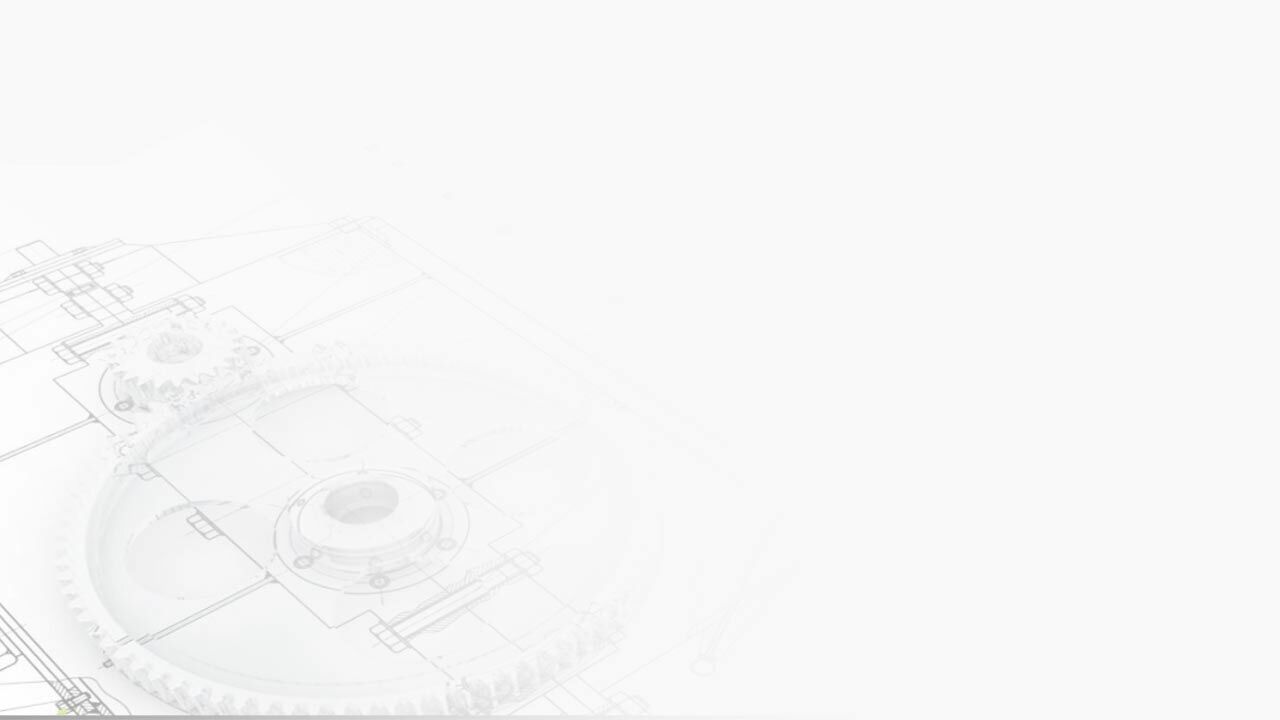 第二节 直线的投影
一、直线投影的性质
直线的投影特性
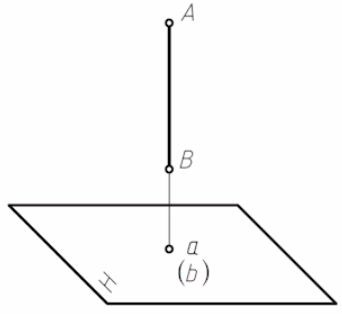 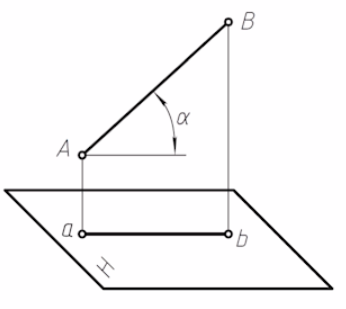 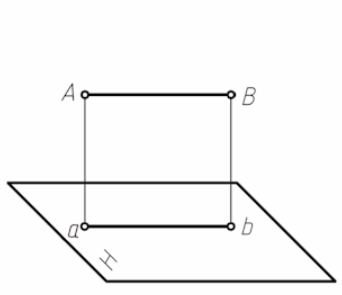 直线倾斜于投影面
收缩性
投影为直线但小于实长
直线平行于投影面
真实性
投影反映直线的真实长度
直线垂直于投影面
积聚性
投影积聚为一点
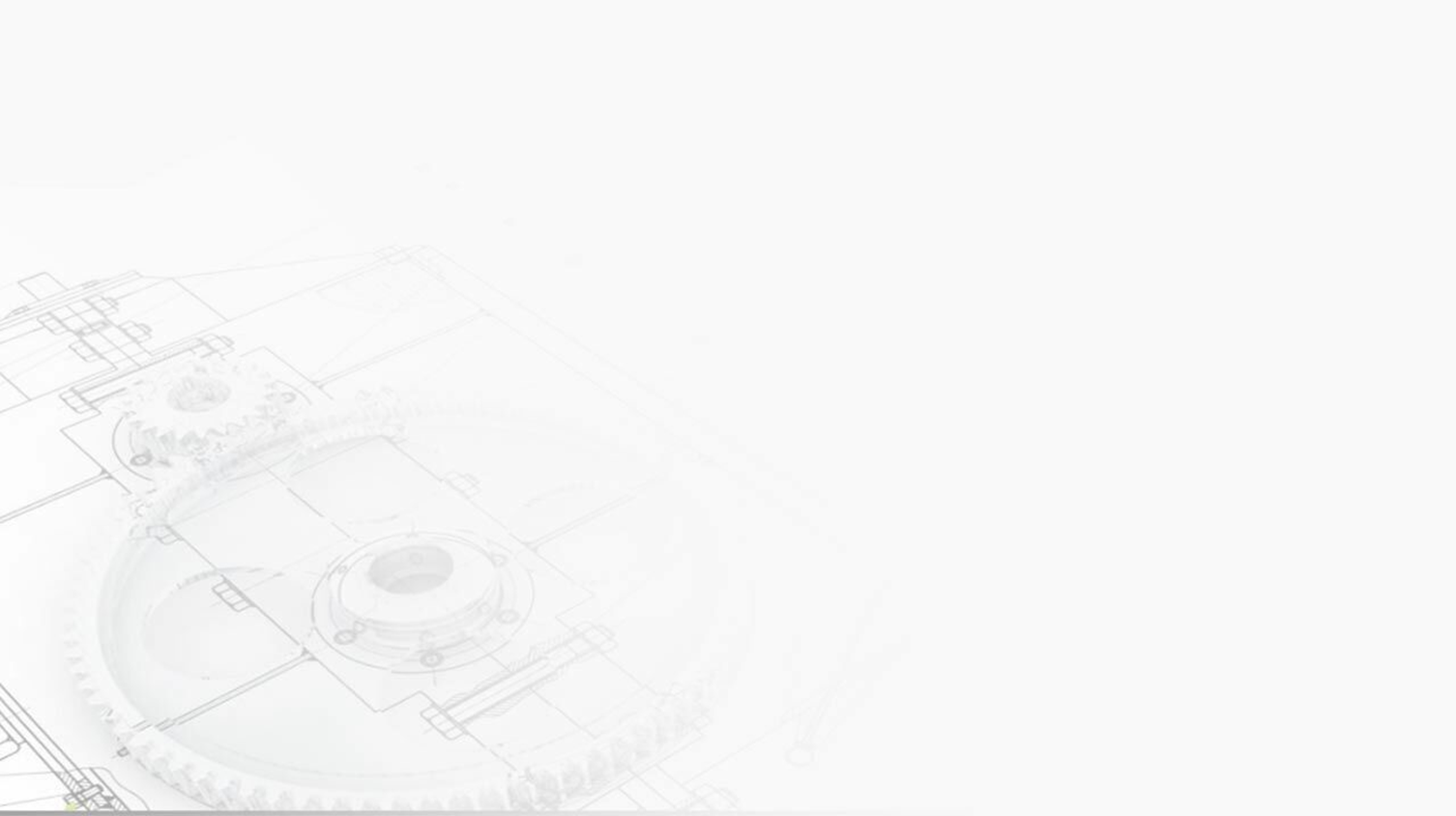 第二节 直线的投影
二、直线的分类
直线在三投影面体系中的投影特性
一般位置直线
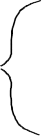 投影面平行线
空间直线相对于三投影面的位置
投影面垂直线
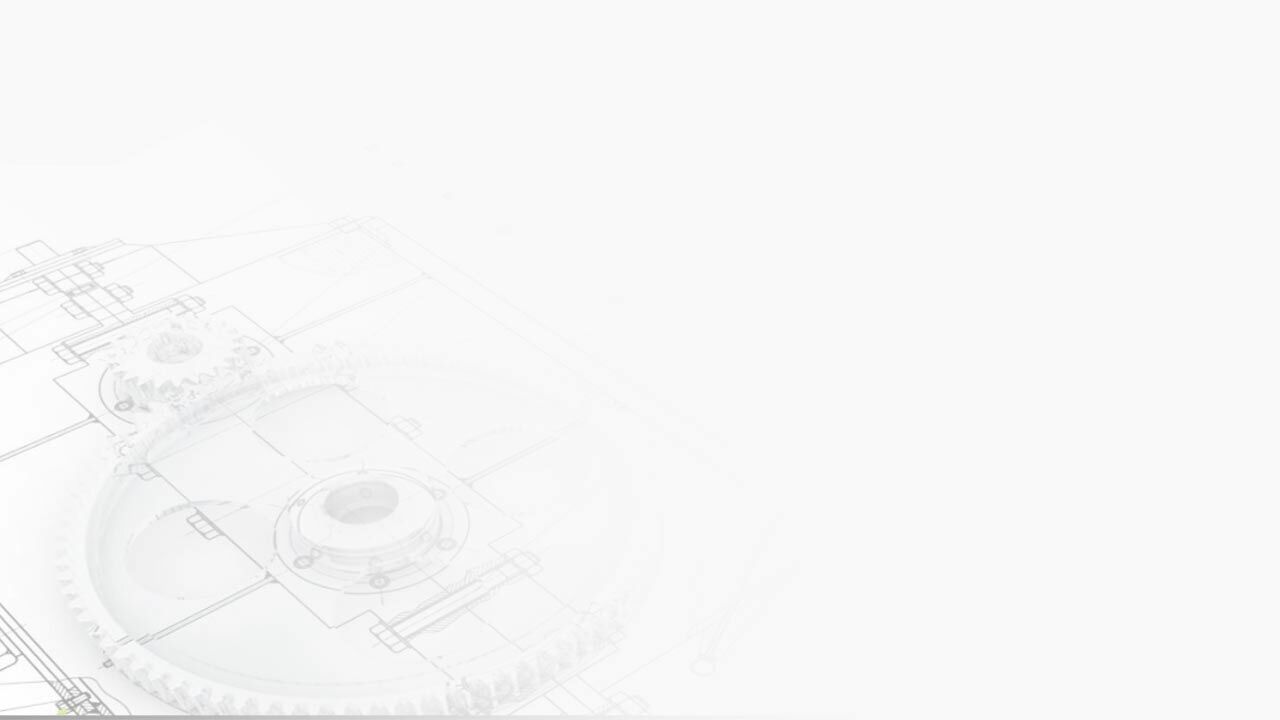 第二节 直线的投影
三、一般位置直线的特征
一般位置直线
这类直线对三个投影面都处于倾斜位置
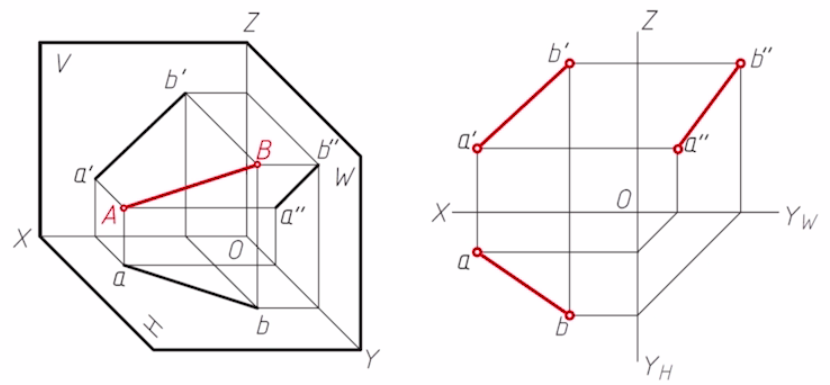 （1）在三个投影面上的投影均为倾斜直线；
（2）投影长度均小于实长。
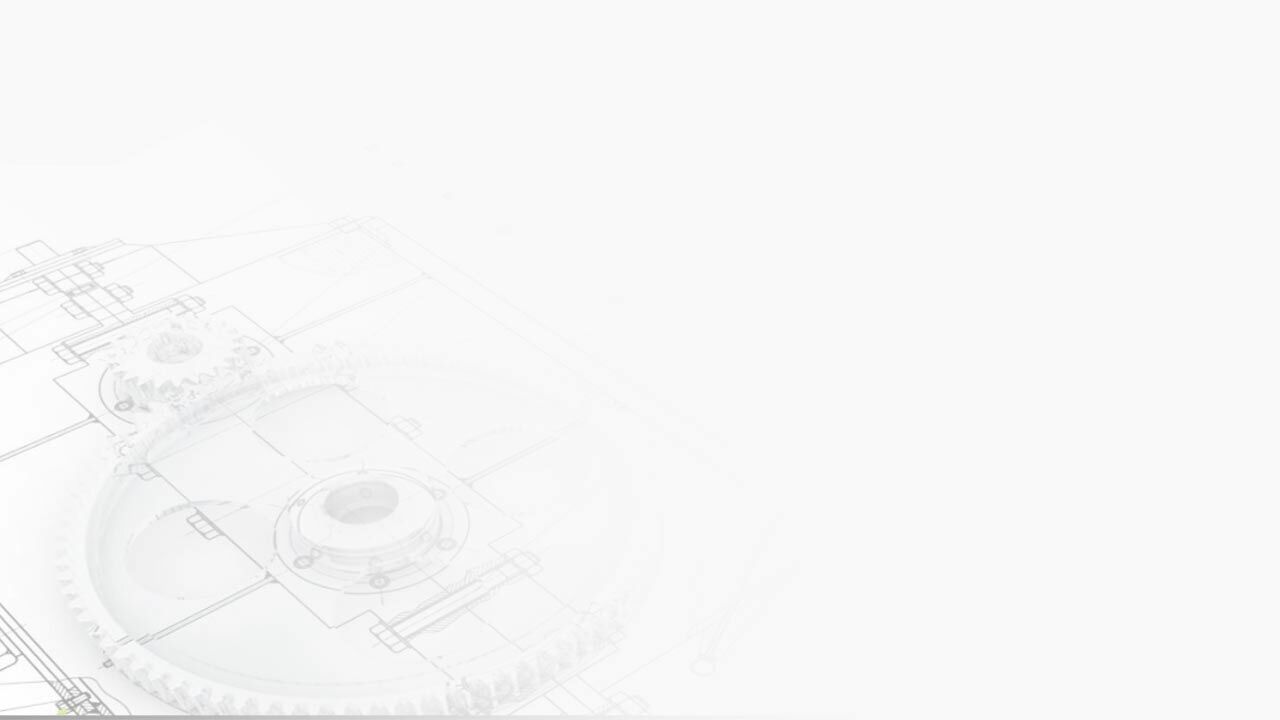 第二节 直线的投影
四、投影面平行线的特征
投影面平行线
这类直线只平行于一个投影面，而倾斜于另外两个投影面
投影面平行线有以下三种：
1、正平线 平行于V面并且与H面、W面倾斜的直线
2、水平线 平行于H面并且与V面、W面倾斜的直线
3、侧平线 平行于W面并且与V面、H面倾斜的直线
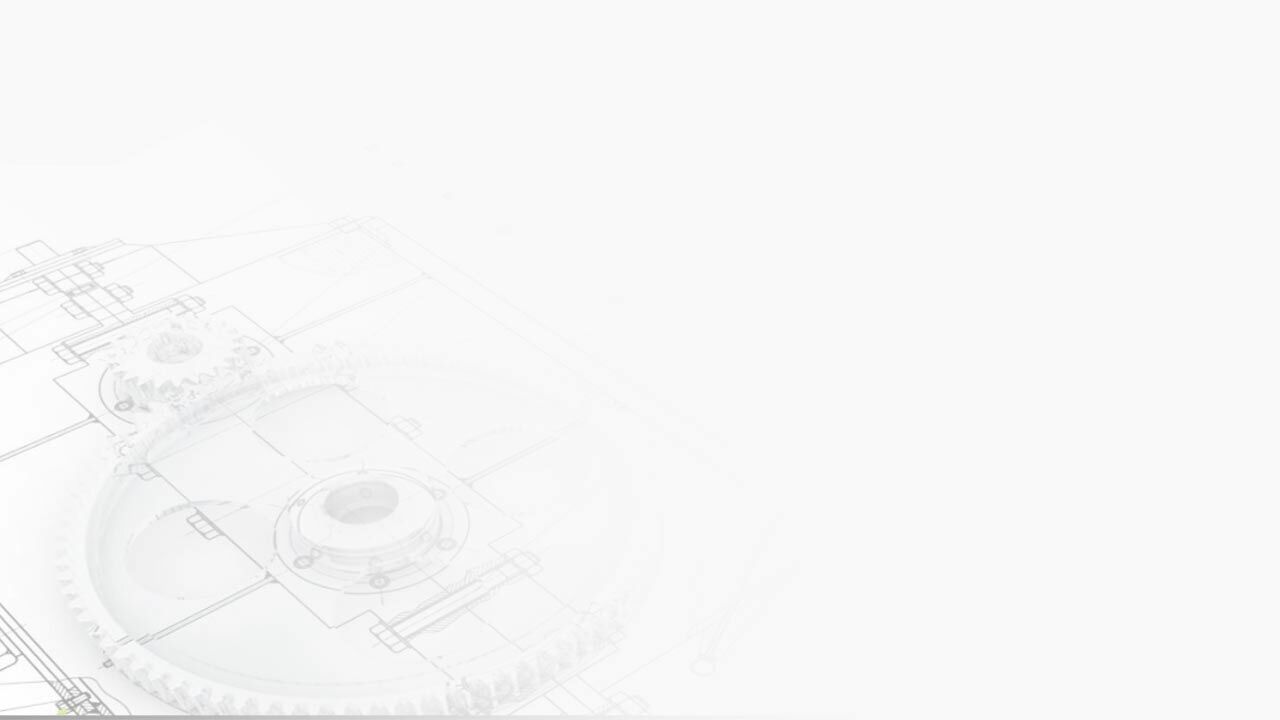 第二节 直线的投影
四、投影面平行线的特征
直线在三投影面体系中的投影特性
投影面平行线
正平线  (∥ V 面 )
侧平线  (∥ W 面 )
水平线  (∥ H 面 )
名称
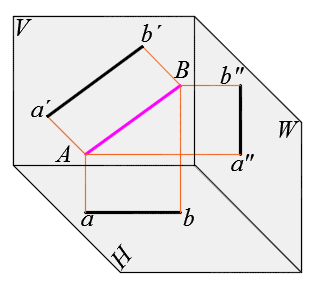 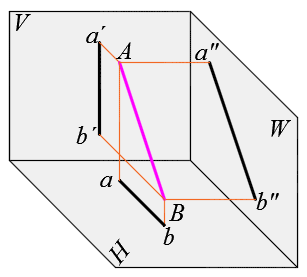 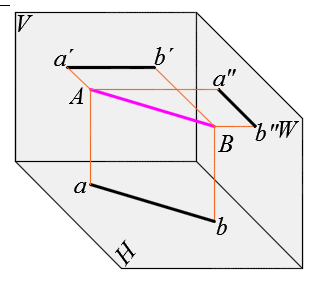 空
间
位
置
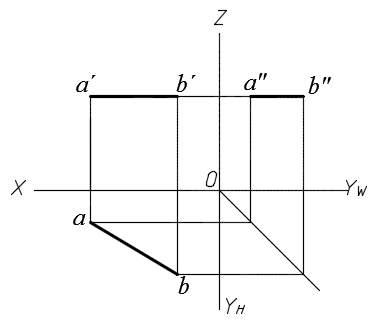 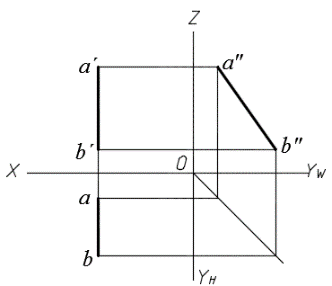 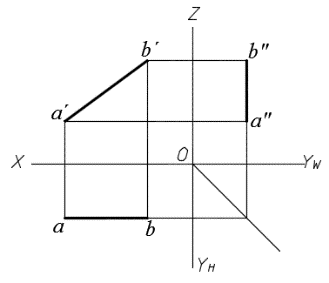 实 长
实 长
投
影
图
实 长
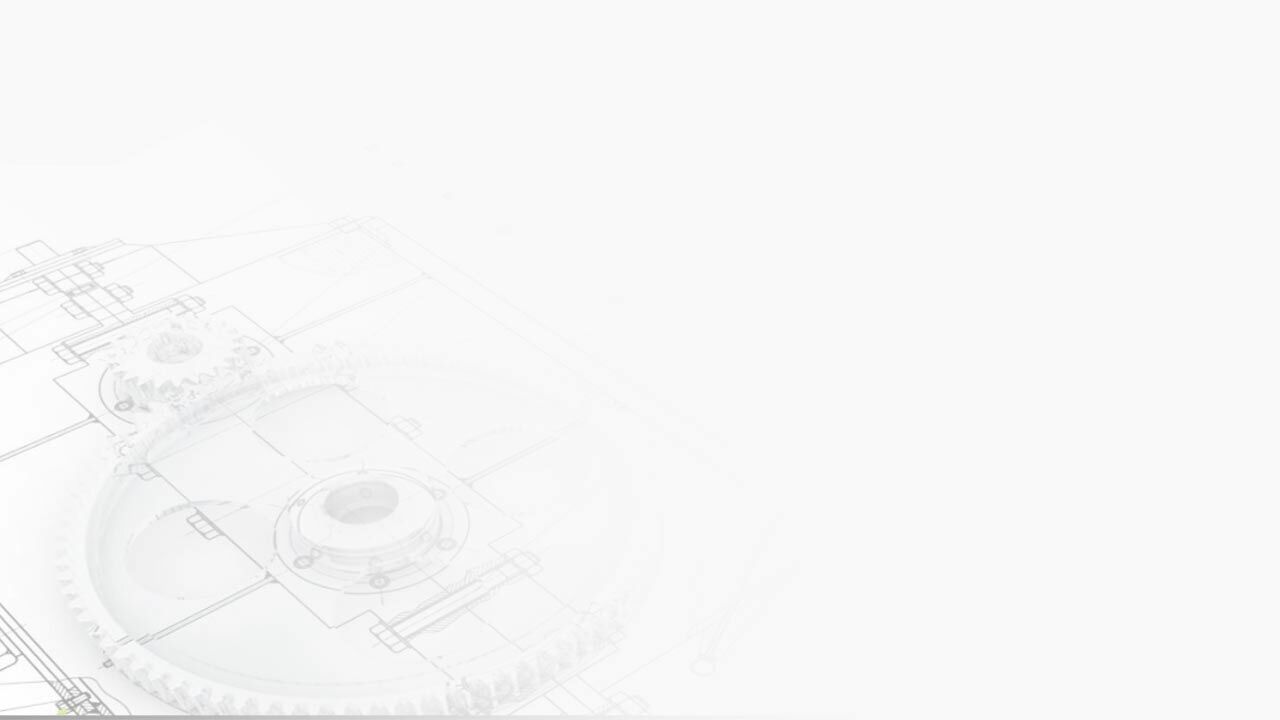 第二节 直线的投影
特点
投影面平行线
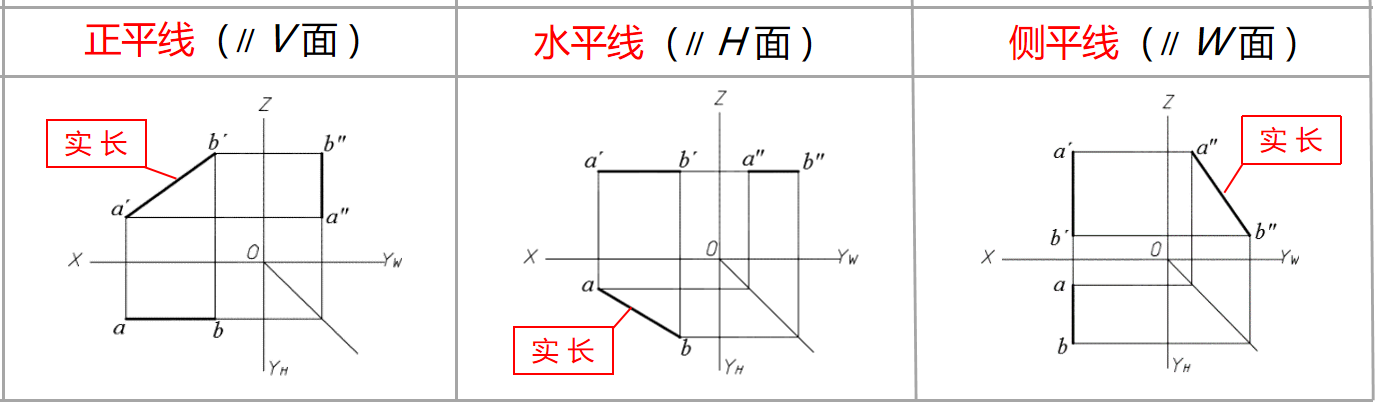 （1）在所平行的投影面上的投影为一段反映实长的斜线；
（2）在其他两个投影面上的投影分别平行于相应的投影轴，长度缩短。
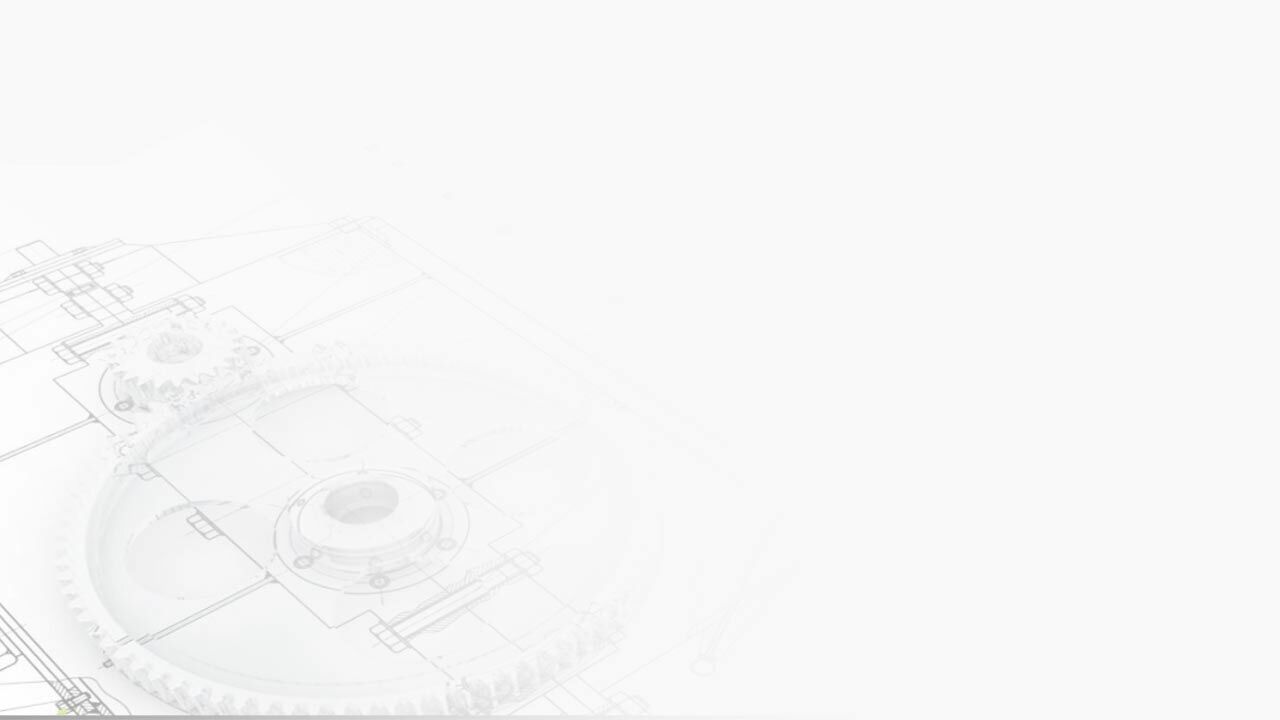 第二节 直线的投影
五、投影面垂直线的特征
投影面垂直线
这类直线只垂直于一个投影面，而平行于另外两个投影面
投影面垂直线有以下三种：
1、正垂线 垂直于V面并且与H面、W面平行的直线
2、铅垂线 垂直于H面并且与V面、W面平行的直线
3、侧垂线 垂直于W面并且与V面、H面平行的直线
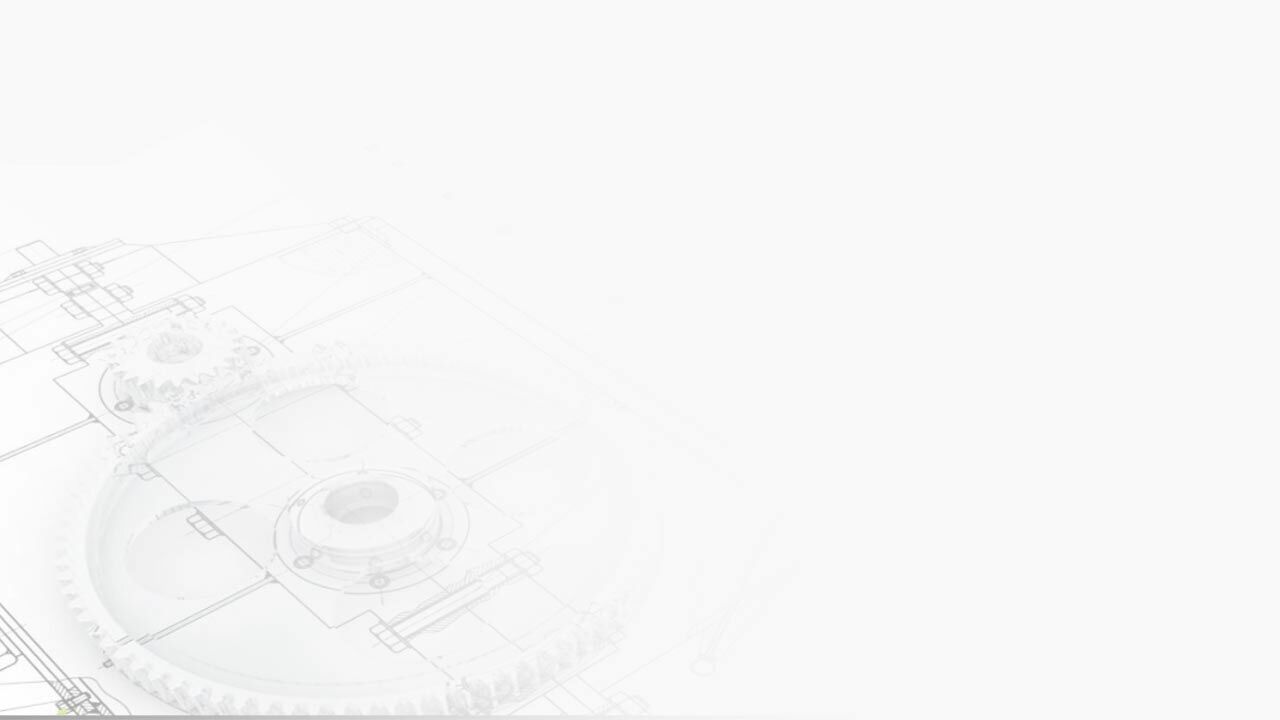 第二节 直线的投影
五、投影面垂直线的特征
直线在三投影面体系中的投影特性
投影面垂直线
正垂线  (⊥V 面 )
侧垂线  (⊥W 面 )
铅垂线  (⊥H 面 )
名称
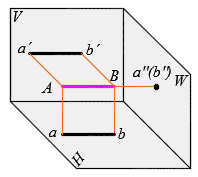 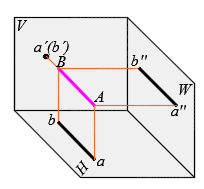 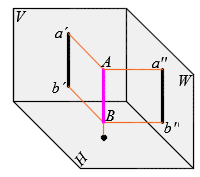 空
间
位
置
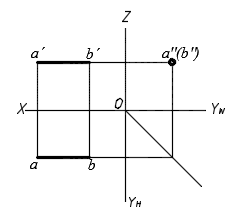 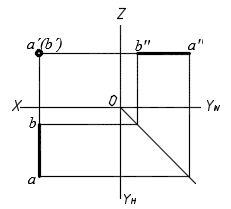 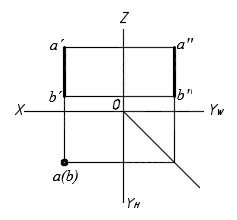 投
影
图
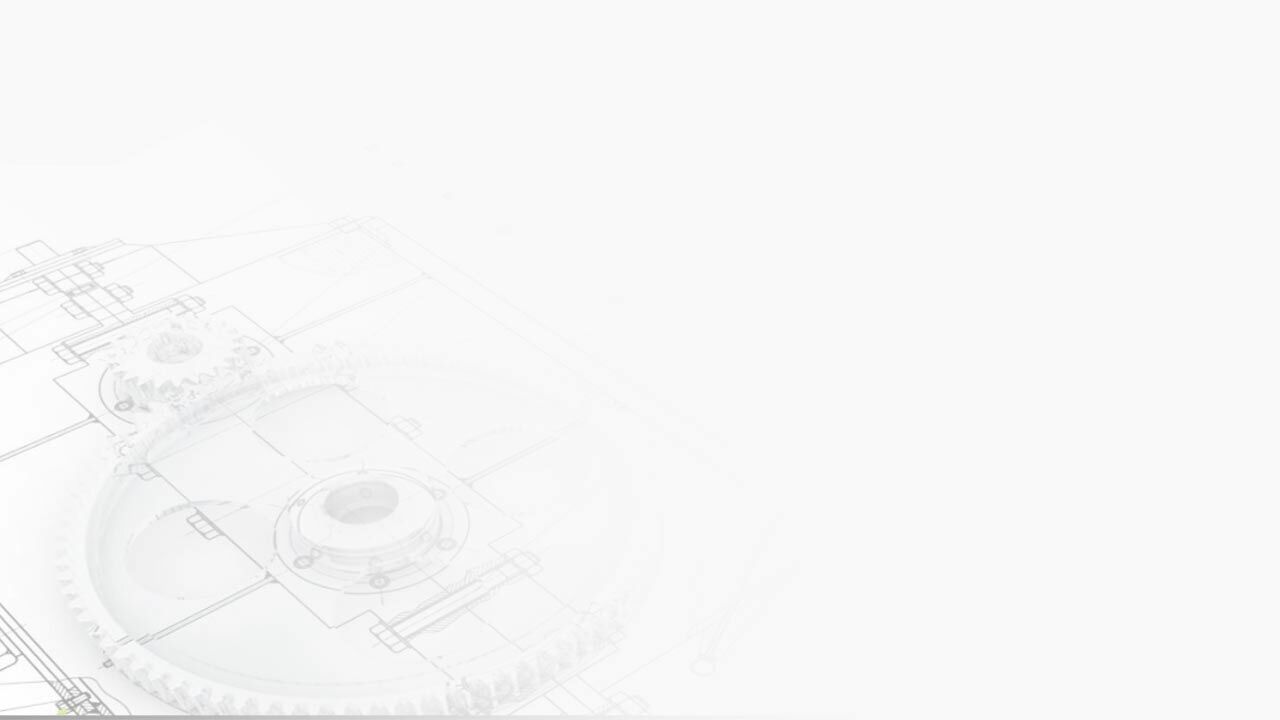 第二节 直线的投影
特点
投影面垂直线
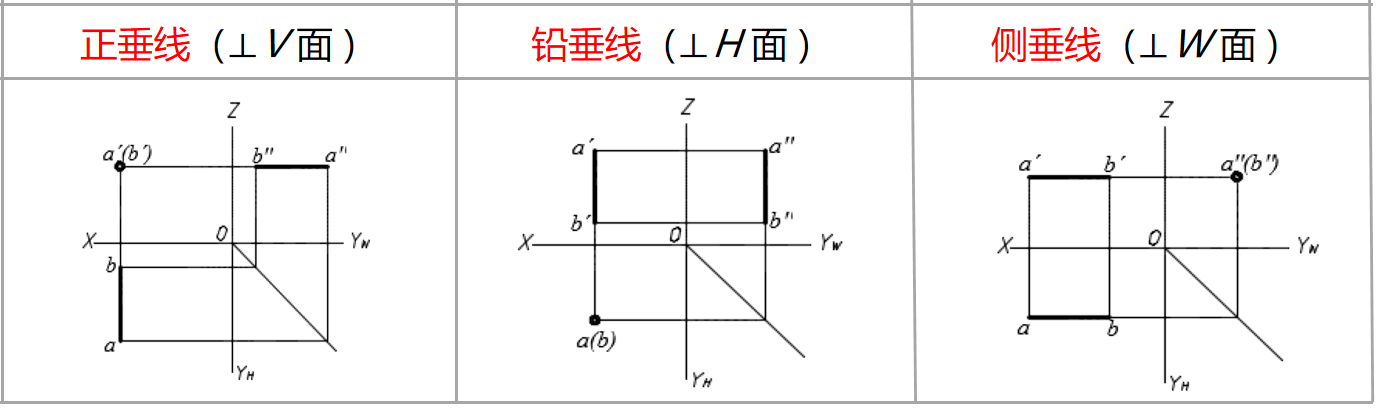 （1）在所垂直的投影面上的投影积聚为一点；
（2）在其他两个投影面上的投影分别垂直于相应的投影轴，且反映实长。
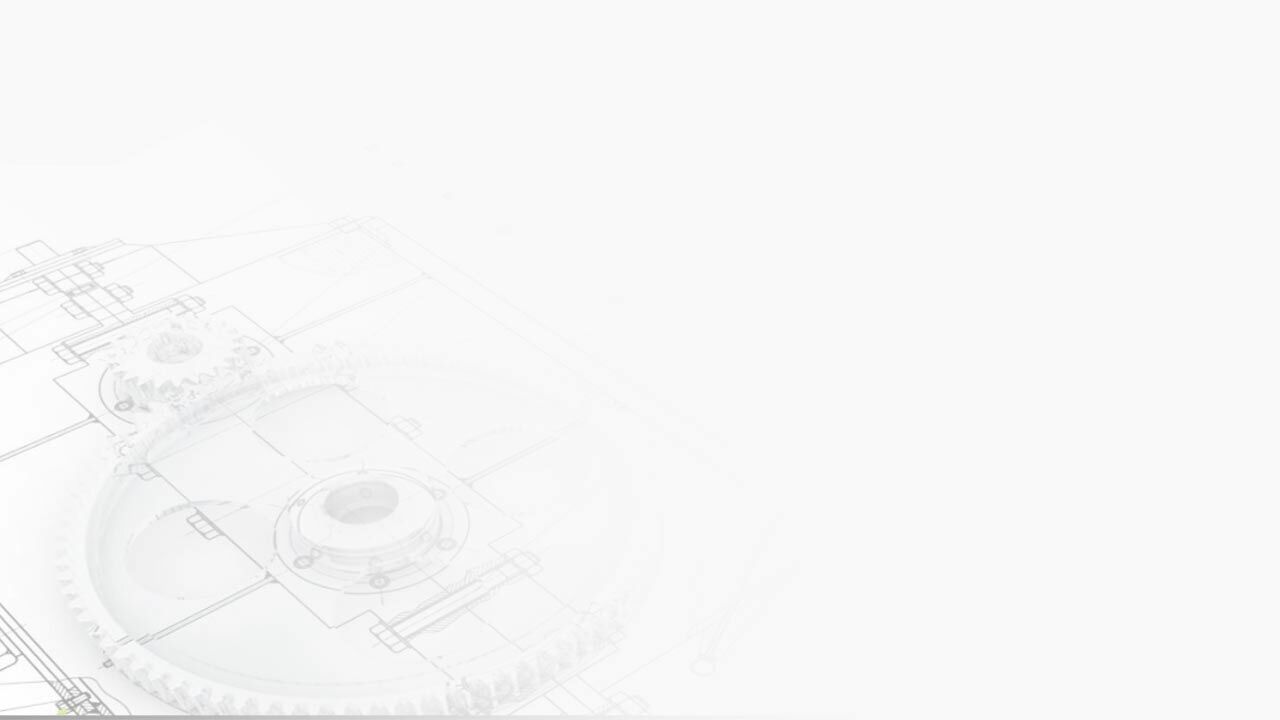 第二节 直线的投影
六、根据直线的三面投影判定直线的类型：
1、投影面平行线 三面投影为“两平一斜”
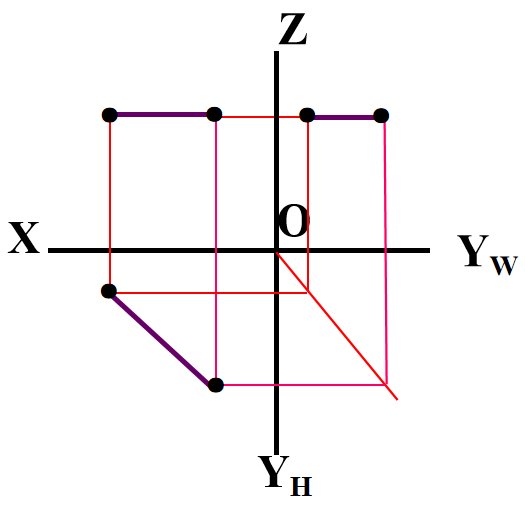 1.“斜”在正面，直线为正平线
平
平
2.“斜”在侧面，直线为侧平线
3.“斜”在水平面，直线为水平线
右侧例题
斜
水平线
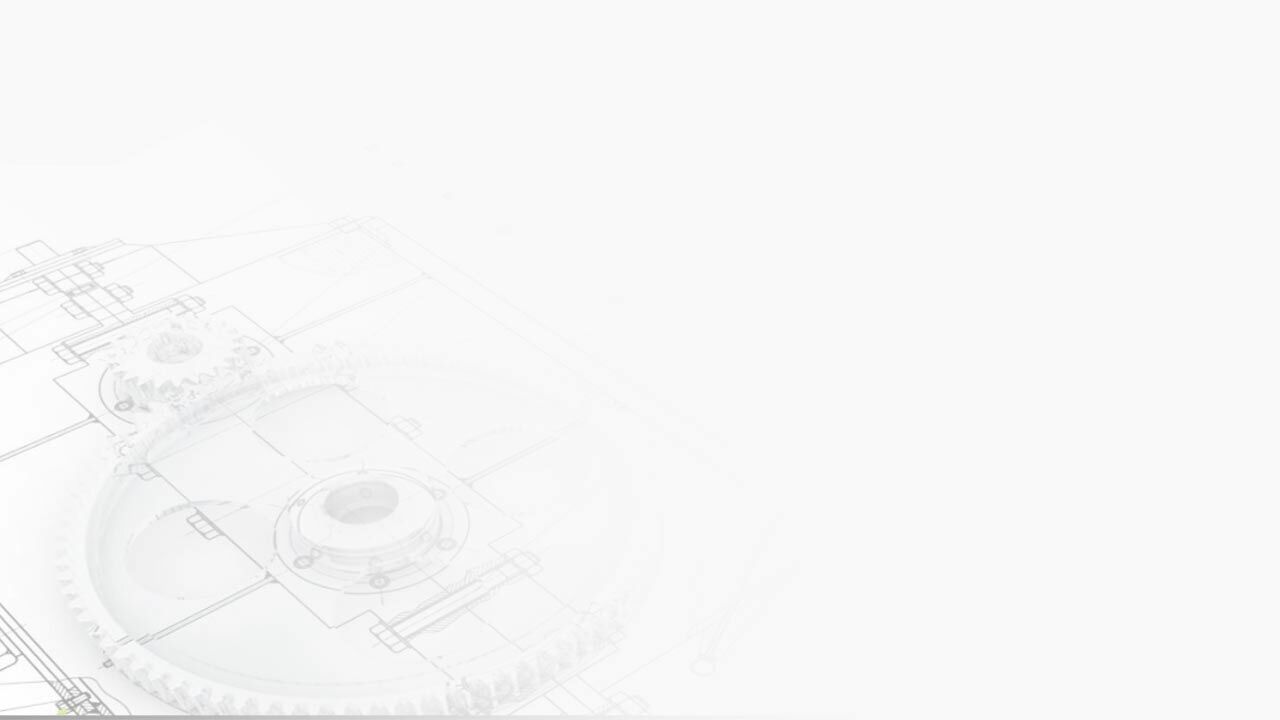 第二节 直线的投影
六、根据直线的三面投影判定直线的类型：
2、投影面垂直线 三面投影为“两线一点”
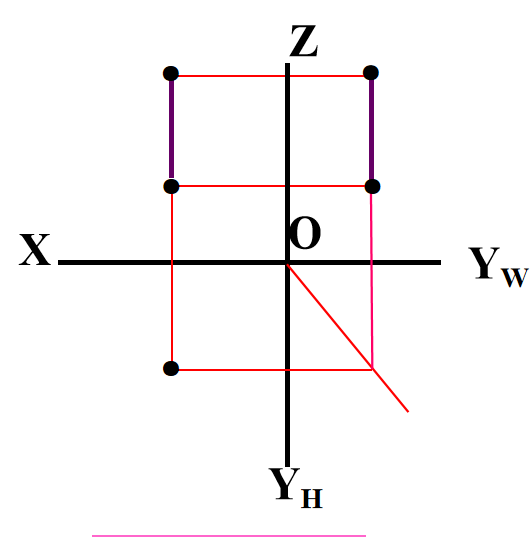 1.“点”在正面，直线为正垂线
线
线
2.“点”在侧面，直线为侧垂线
3.“点”在水平面，直线为铅垂线
右侧例题
点
铅垂线
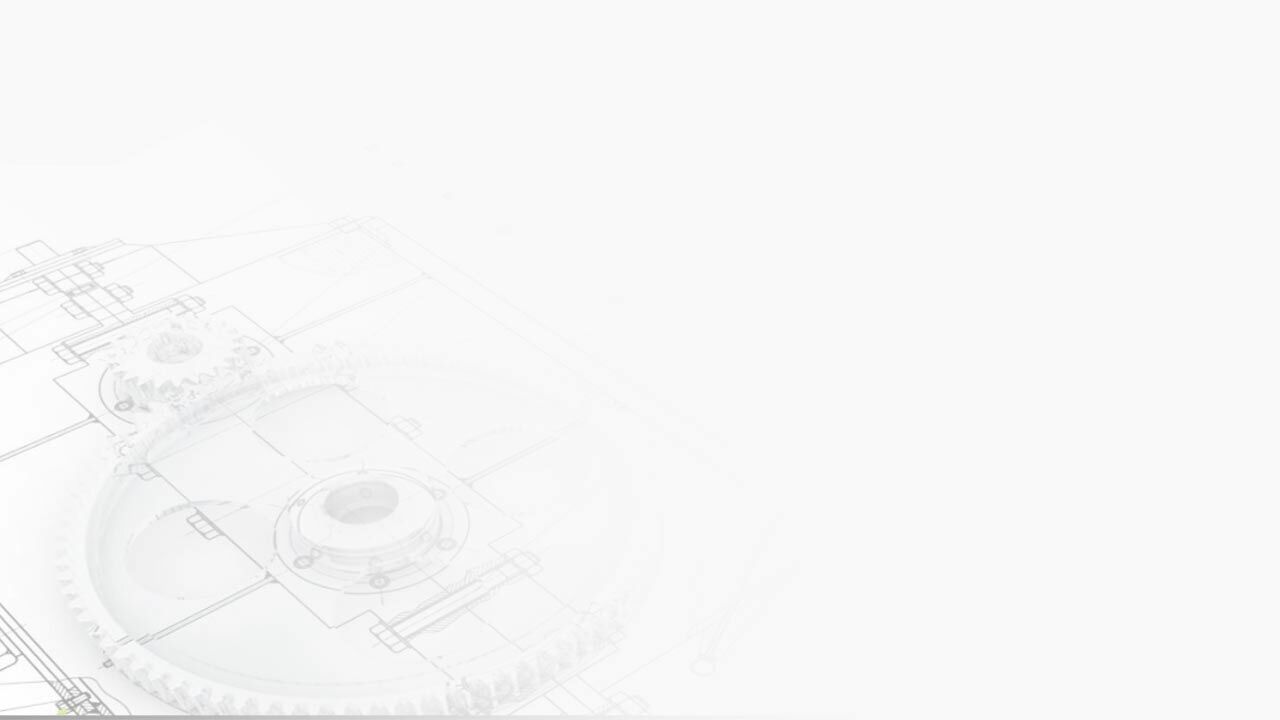 第二节 直线的投影
六、根据直线的三面投影判定直线的类型：
3、一般位置直线 三面投影“全倾斜”
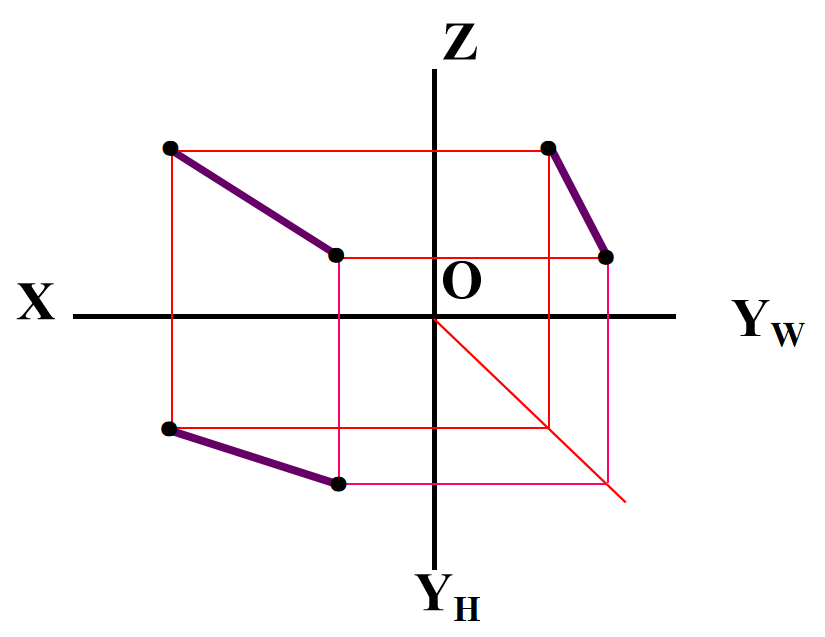 三面投影都是“斜”为一般位置直线
斜
斜
右侧例题
斜
一般位置直线
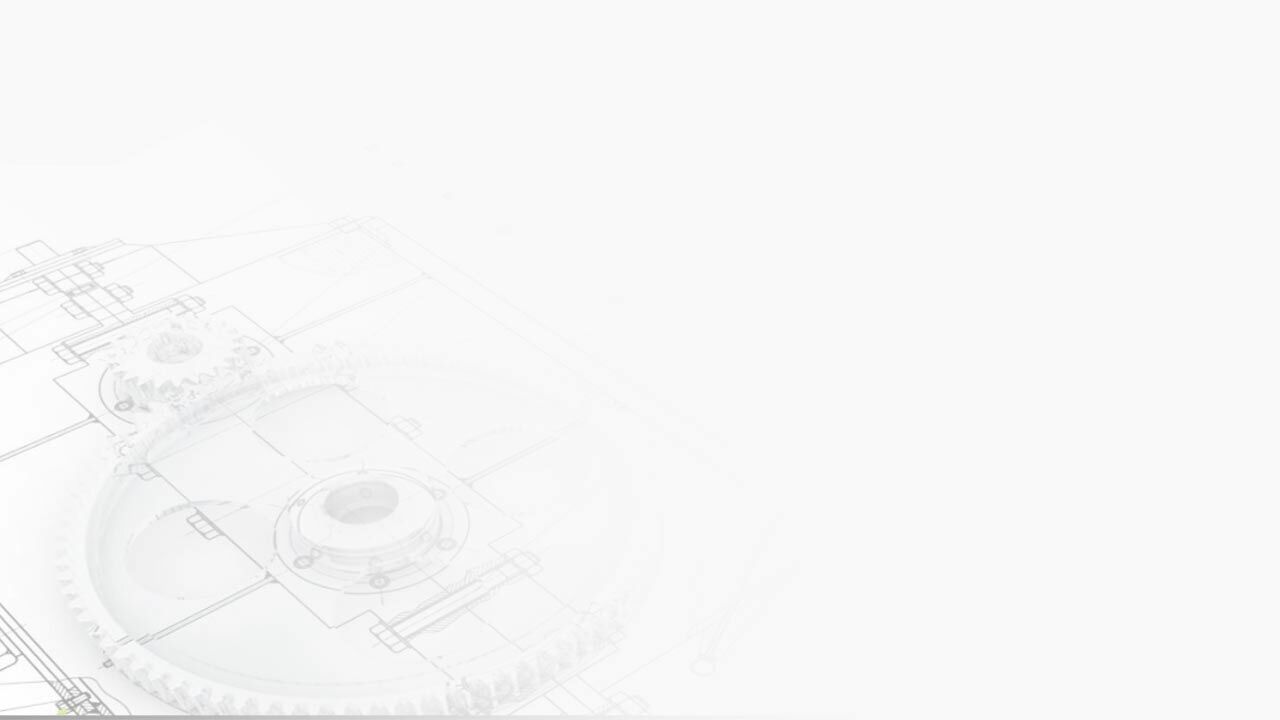 第二节 直线的投影
练一练：
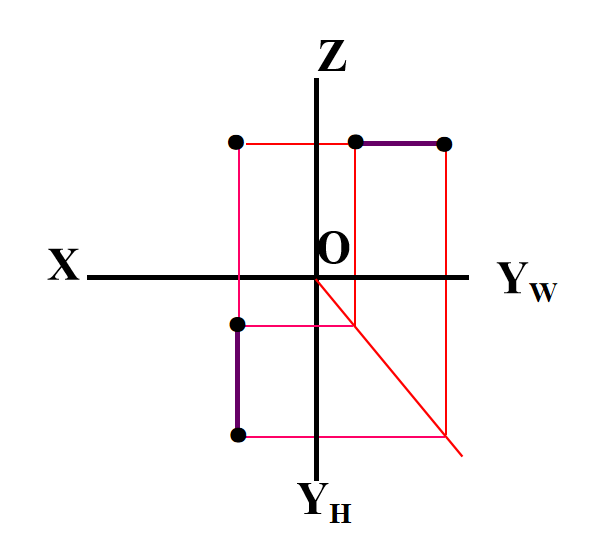 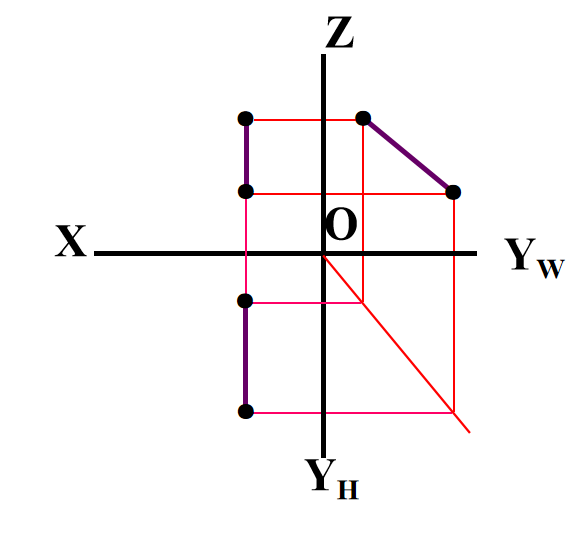 线
点
斜
平
平
线
正垂线
侧平线
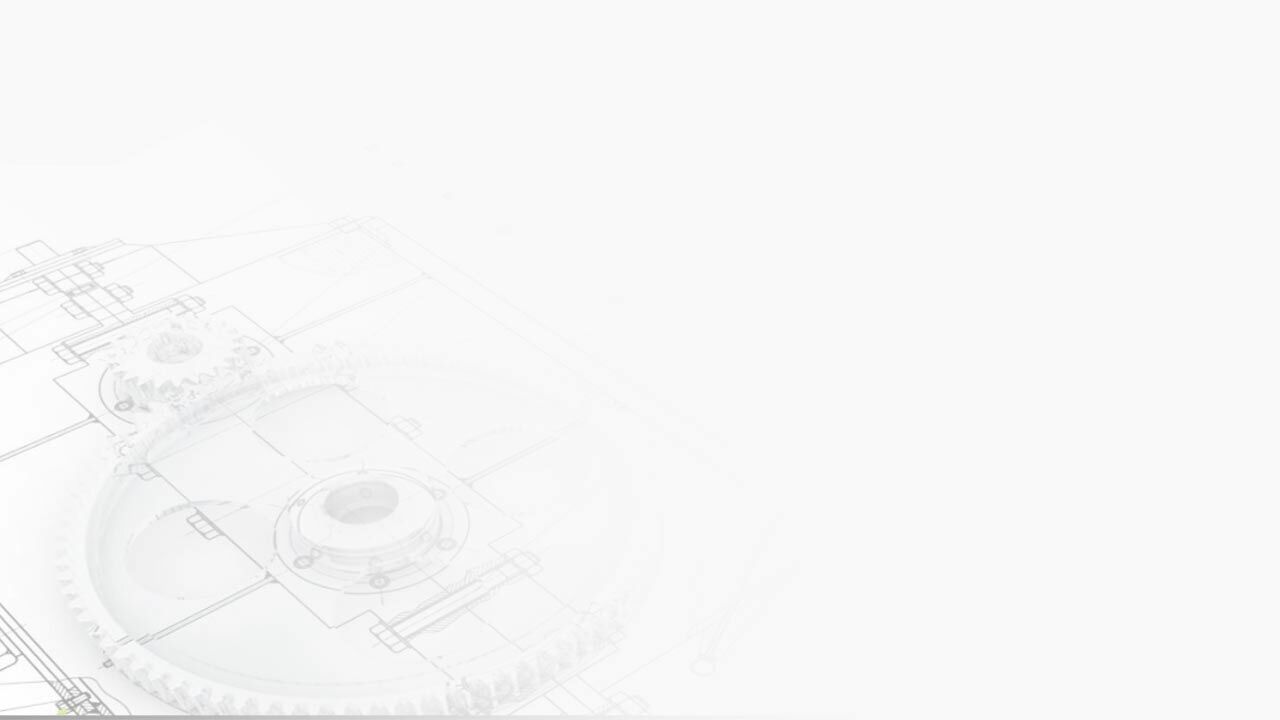 第二节 直线的投影
练一练：
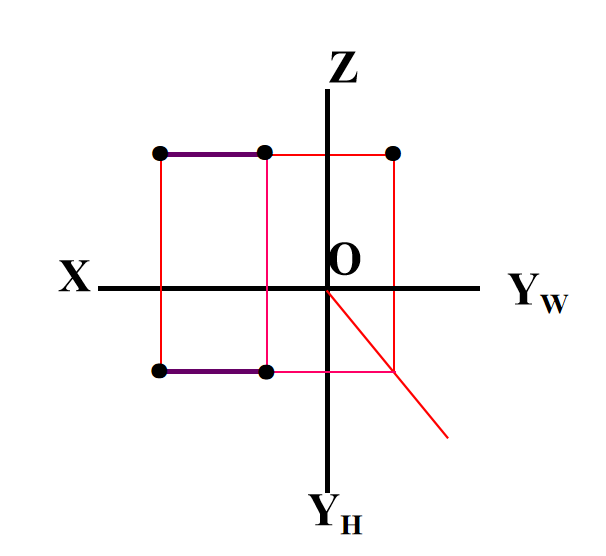 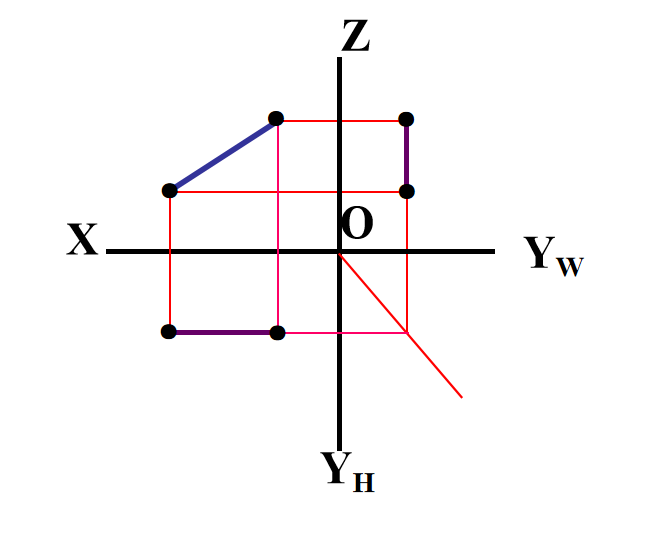 线
点
斜
平
平
线
正平线
侧垂线
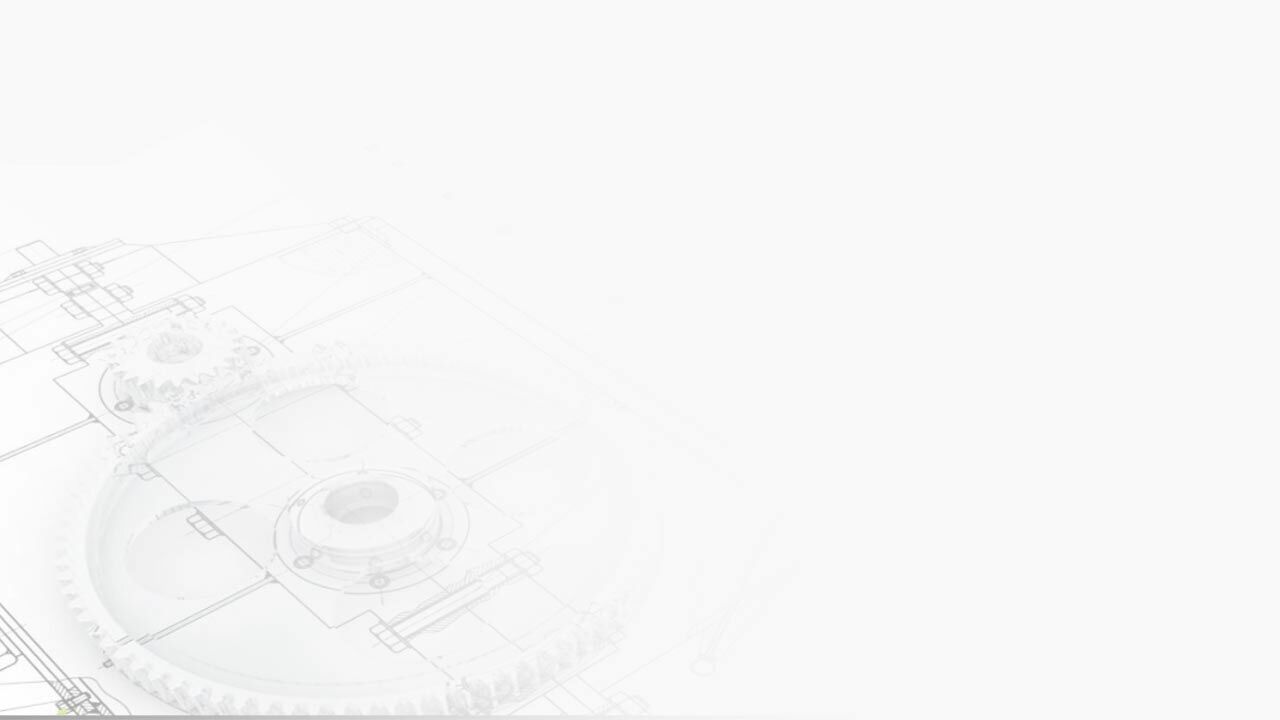 第二节 直线的投影
本课小节
一般位置直线
   （收缩性）
与三投影面倾斜
正平线   平行于V面、倾斜于H、W面

侧平线   平行于W面、倾斜于V、H面

水平线   平行于H面、倾斜于V、W面
空间中直线的类型
投影面平行线
（真实性、收缩性）
正垂线   垂直于V面、平行于H、W面

侧垂线   垂直于W面、平行于V、H面

铅垂线   垂直于H面、平行于V、W面
投影面垂直线
（积聚性、真实性）
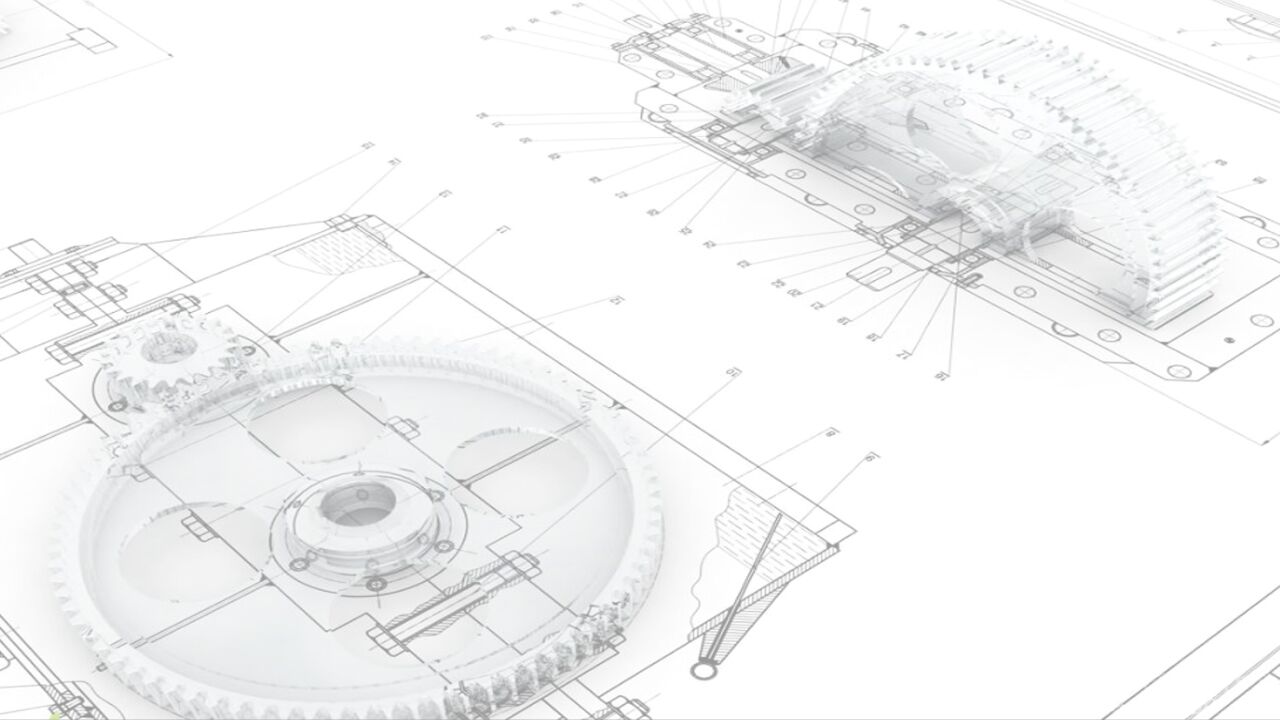 谢谢观看